A Numerical Abstract Domain based on Expression Abstraction + Max Operator with Application in Timing Analysis
Sumit Gulwani
(MSR Redmond)
Bhargav Gulavani
(IIT Bombay, India)
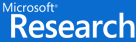 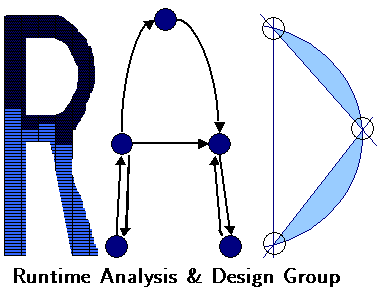 TexPoint fonts used in EMF. 
Read the TexPoint manual before you delete this box.: AA
Outline
Timing Analysis = Compute symbolic complexity bounds of programs in terms of inputs (assuming unit cost for statements)

Challenges in Timing Analysis

Reduce Timing Analysis to Abstract Interpretation

Extend linear domain with Expression Abstraction

Extend linear domain with Max Operator
1
Timing Analysis Challenges
Bounds for even simple programs may be
Disjunctive (i.e., they involve max operators)
Non-linear (polynomial, logarithmic, exponential)

Sometimes even proving termination is hard.

We would like to compute precise bounds.
2
Simple Examples may have Disjunctive Bounds.
Bounds
 
 Max (0,n)



n + Max(0,m) 



Max(n,m)
Simple(int n) 
	x := 0; while (x<n) x++; 

Simple2(int n,m)
	Assume(n>0); x := 0; y := 0;
	while (x<n) 
     	if (y<m) y++ else x++;

Simple3(int n, int m)
	Assume (n,m > 0); x := 0; y := 0;
	while (x<n || y<m) 
     	x++; y++;
3
Simple Examples may have Non-linear bounds.
Bounds

n2


n(n+1)/2




n2
ModularMultiply(int n) 
    for (x:=0; x<n; x++)
        for (y:=0; y<n; y++);

ModularSquare(int n) 
    for (x:=0; x<n; x++)
         for(y:=0; y<x; y++);

Simple4(int n)
    x := 0; y := 0;
	while (x<n)      if (y<n) y++; 
         else y := 0; x++;
4
Even proving termination may be non-trivial.
while (x<n) { x := x+y; y := y+1; }
Termination proof: lexicographic polyranking fns
Our tool computes bound: sqrt{2n} + max(0,-2y0) + 1


while (x<y) { if (z>x) x++;  else z++; }
Termination proof: disjunctively well-founded ranking fns.
Our tool computes bound: Max(0,y-x0) + Max(0,y-z0)
5
We’d also like to compute precise bounds.
Assume n,m>0 and initial value of x,y is 0.
while (x<n || y<m) { x++; y++; }                    Bound is max(n,m)
while (x<n && y<m) { if (*) x++; else y++; }  Bound is n+m
while (x<n) { y++; if (y<m) y=0 else x++; }    Bound is n£m

All examples above have same termination argument: Between any two successive (not necessarily consecutive) iterations:
Either x increases and is bounded by n
Or y increases and is bounded by m
This implies a bound of n£m in each case
In contrast, we discover precise bounds for each of these.
6
Outline
Challenges in Timing Analysis

Reduce Timing Analysis to Abstract Interpretation

Extend linear domain with Expression Abstraction

Extend linear domain with Max Operator
7
Reduce Timing Analysis to Abstract Interpretation
ctr := 0;
while c do 
     ctr := ctr+1;
    S
while c do 
    S
Claim: Let u be an upper bound on loop counter ctr inside the loop. Then Max(0,u) denotes an upper bound on the number of loop iterations.
8
Example
x := 0; y := n; 
ctr := 0; 
while (x < y) 
    ctr := ctr+1;
    if (*) x := x+2;
    else y := y-2;
Abstract Interpreter produces the loop invariant:          		2*ctr = x + (n-y) Æ  x<y
 Projecting out x and y yields ctr · n/2. 
Thus, Max{ 0, n/2 } is an upper bound on loop iterations.
9
Design of our Numerical domain
We need to perform abstract interpretation over a numerical domain that can reason about non-linearity as well as disjunctions.

Numerical Domain = 
  
Linear Arithmetic Domain (such as Polyhedra)
lifted with 
  Expression Abstraction (for non-linearity) 
and 
  Max Operator (for handling disjunctions)
10
Outline
Challenges in Timing Analysis

Reduce Timing Analysis to Abstract Interpretation

Extend linear domain with Expression Abstraction

Extend linear domain with Max Operator
11
Extend Linear domain with Expression Abstraction
Choose a set of expressions S over program variables V (closed under sub-expressions)
Extended domain represents constraints over V [ S 
Define semantics of operators in S using directed inference rules (T, L, R) s.t.
L and R are linear inequalities over expressions in T. 
If L holds, then R holds (as per the semantics of the operators used in T).

{e1,e2,2e1,2e2} 	e1·e2+c ) 2e1 · 2e2£2c
{e1,e2,log(e1),log(e2)} 	e1·ce2 Æ 0·e1 Æ 0·e2 )
					log(e1) · log c + log(e2) 
{ei, eei }i 	i ci ei ¸c Æ e¸0 ) i ci eei¸ ce
12
Transfer Functions of Extended Domain
Transfer Functions for extended domain simply apply corresponding transfer function over given linear domain
after saturating the inputs (which involves adding new linear relationships using rewrite rules).

Saturate(A):  
      do 
          A’ := A; 
          for each inference rule (T, L, R) 
              for each match ¾: T ! S
                    if A’ ) L¾, then A’ := A’ Æ R¾
	  while (:(A)A’) && not tired)
13
Outline
Challenges in Timing Analysis

Reduce Timing Analysis to Abstract Interpretation

Extend linear domain with Expression Abstraction

Extend linear domain with Max Operator
14
Extend linear domain with Max Operator
Choose a subset U of program variables V
Typically U is set of inputs

New domain represents constraints over V-U, but with richer constant terms, constructed using (linear combinations of) max-linear expressions over U
Example:  x + 2y · Max(n+m, 2n+3)

Max-linear expression over U is of the form Max(e1,..,en), where ei is linear over U
15
Transfer Functions of Extended Domain
Transfer Functions make use of Witness Function based on Farkas lemma.

Farkas Lemma
Let e, ei be some linear arithmetic expressions without any constant term. 
If  { ei·0 }i ) e·0, then 9¸i¸0 s.t. e ´ i ¸iei 
We refer to (¸i) as Witness({ei·0}i, e·0).

Examples:
Witness(y-2x·0 Æ x·0, y·0) = (1,2)
16
Join Transfer Function
Join(A, B):  
   Let A be {ei·fi}i  [ei: linear over V-U, fi: max-linear over U]
    Let B be {ei’·fi’}i
    As := {ei·0}i;       Bs := {ei’·0}i;       Cs := Join(As ,Bs); 
    Result := { e·f’’ | (e·0) 2 Cs } where f’’ is as follows:
             (¸i) := Witness(As, e·0); f := i ¸i fi; 
		   (¸i’) := Witness(Bs, e·0); f’ := i ¸i’ f’i; 
	         f’’ := Max(f,f’);

Correctness Proof:
It can be shown that A ) e·f’’ and B ) e·f’’

Example: Let V be {y,x,n,m} and U be {n,m}
               Let A be y·m    and  B be y–2x·k  Æ  x·n
              Then, Join(A,B)  is y·max(m, k+2n)
17
Experiments
18
Related Work
Worst Case Execution Time
Wilhelm, CAV 2008 (Focus on architectural details).
Our focus is on loop bounds
Non-linear (polynomial inequalities) invariant generation
Sankaranarayanan et al, POPL 2004; Muller-Olm, Seidl, POPL 2004; Bagnara et al, SAS 2005
We allow any operator but over a fixed set of expressions
Inference rule based reasoning
for decision procedures (eg, Jhala, McMillan; CAV 2007)
We show how to extend ideas to abstract interpretation.
Disjunctive Numerical Domains
 Our algorithm finds a specific kind of disjunctive invariants using Farkas lemma.
19
Conclusion
Timing Analysis using a numerical domain extended with
Expression Abstraction (to handle non-linearity)
Max Operator (to handle disjunctions)


Part 2 of the talk @ HAV 2008
Data-structures
Bonus: A different way to discover non-linear and disjunctive bounds
 using only a linear numerical domain, but in a CEGAR setting.
20